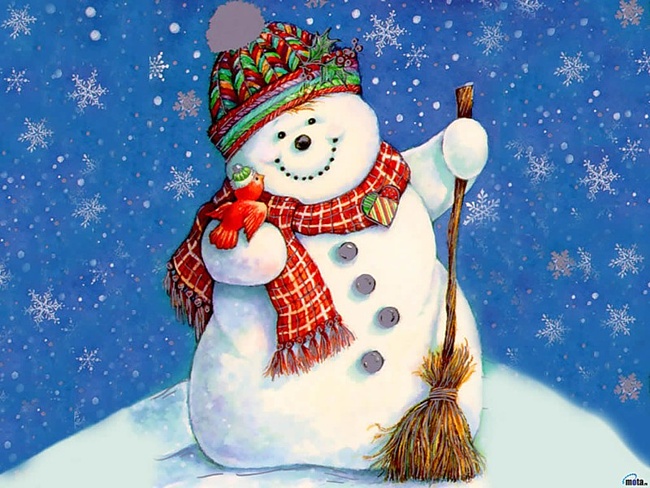 Мы слепили снежный ком
Сказка в картинках      Авторы сказки:дети подготовительной к школе группы, руководитель изостудии «Лучик» Карпова Ирина Вячеславовна
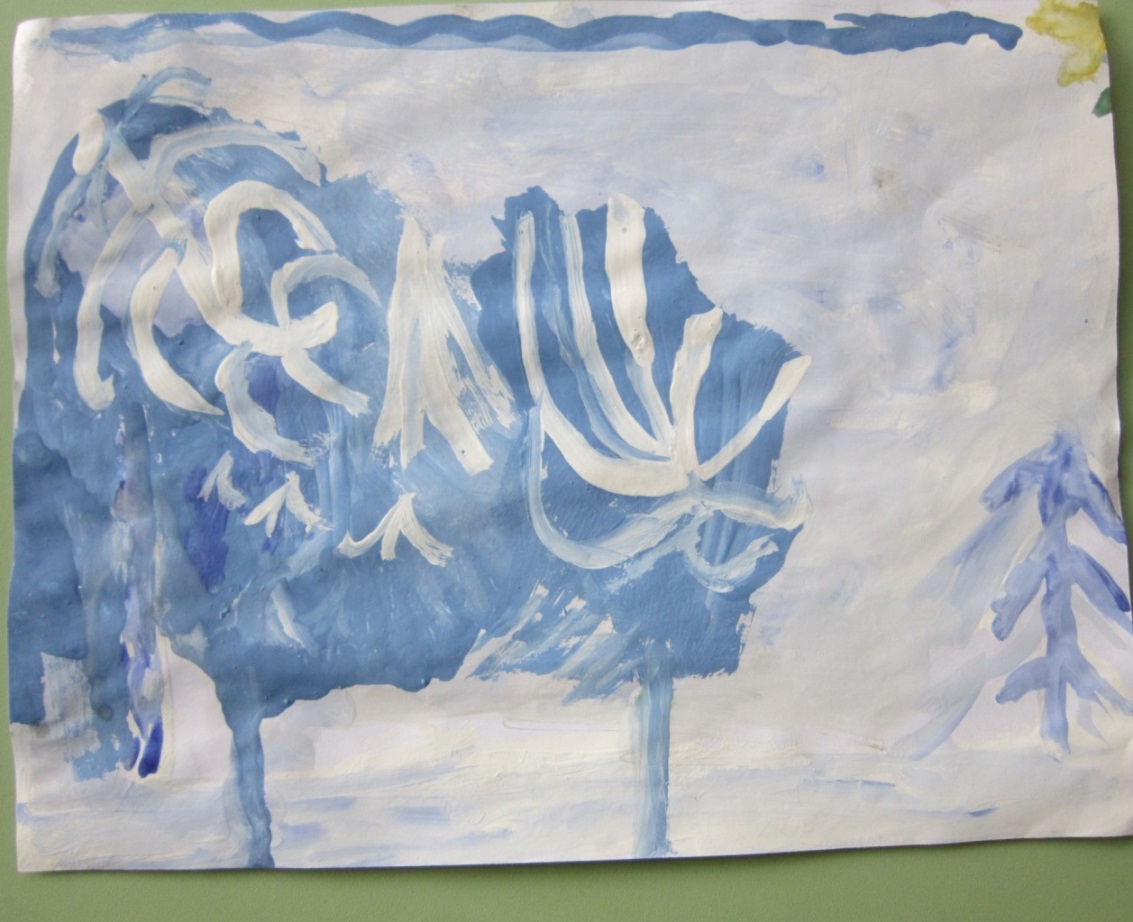 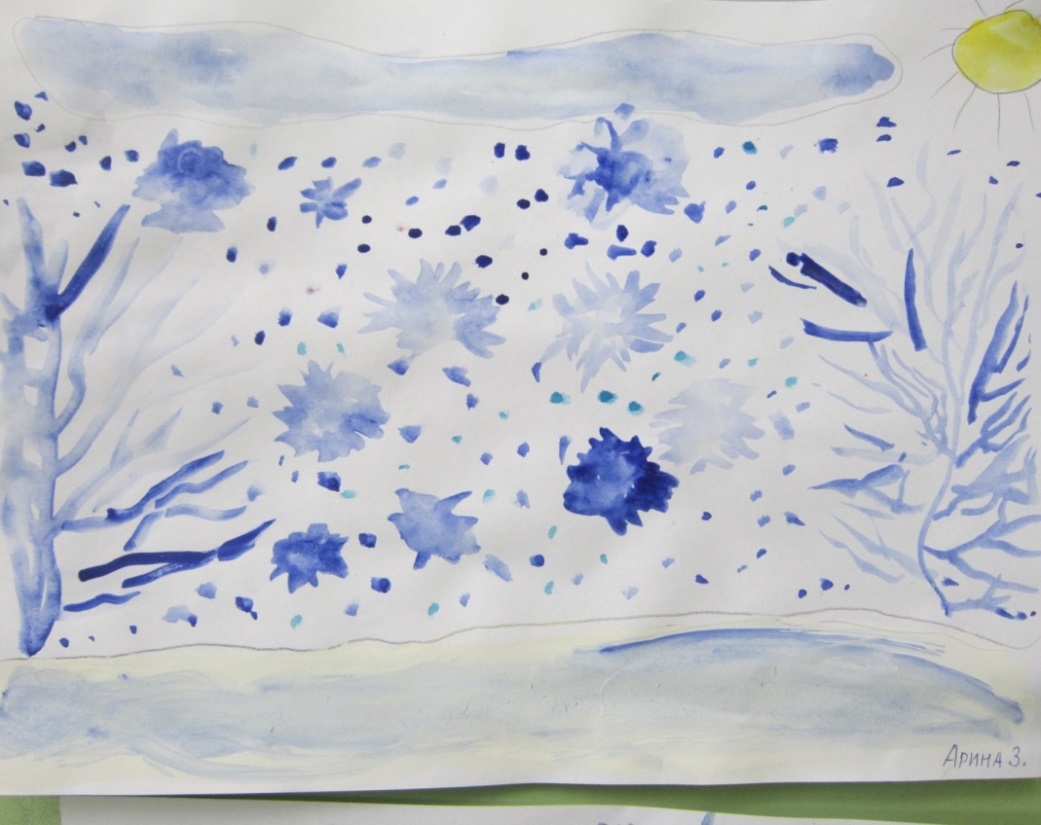 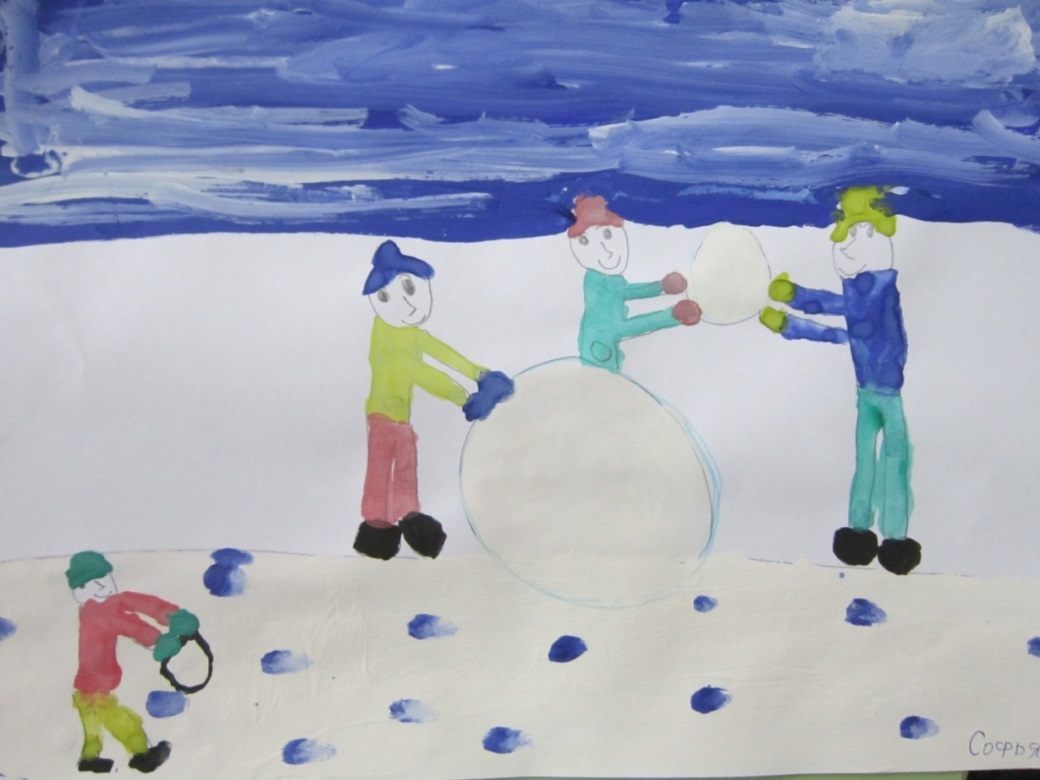 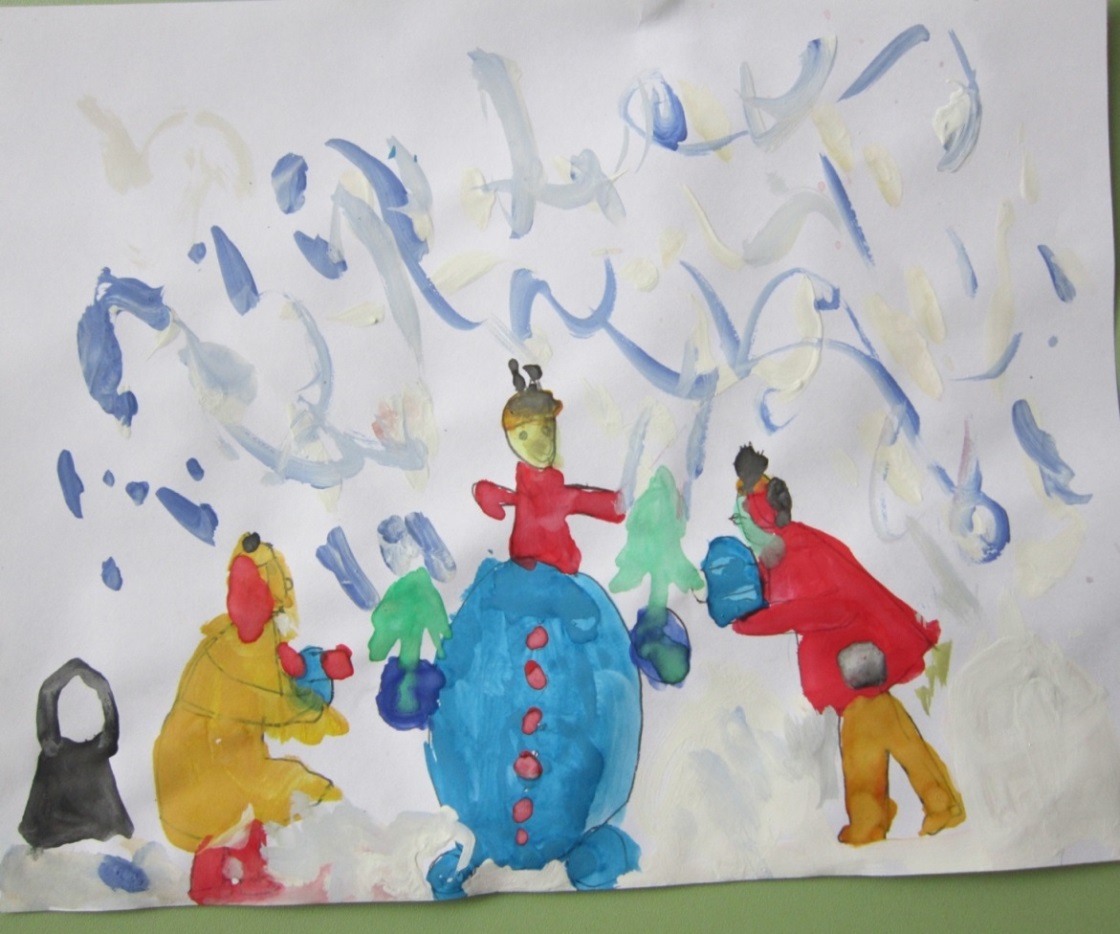 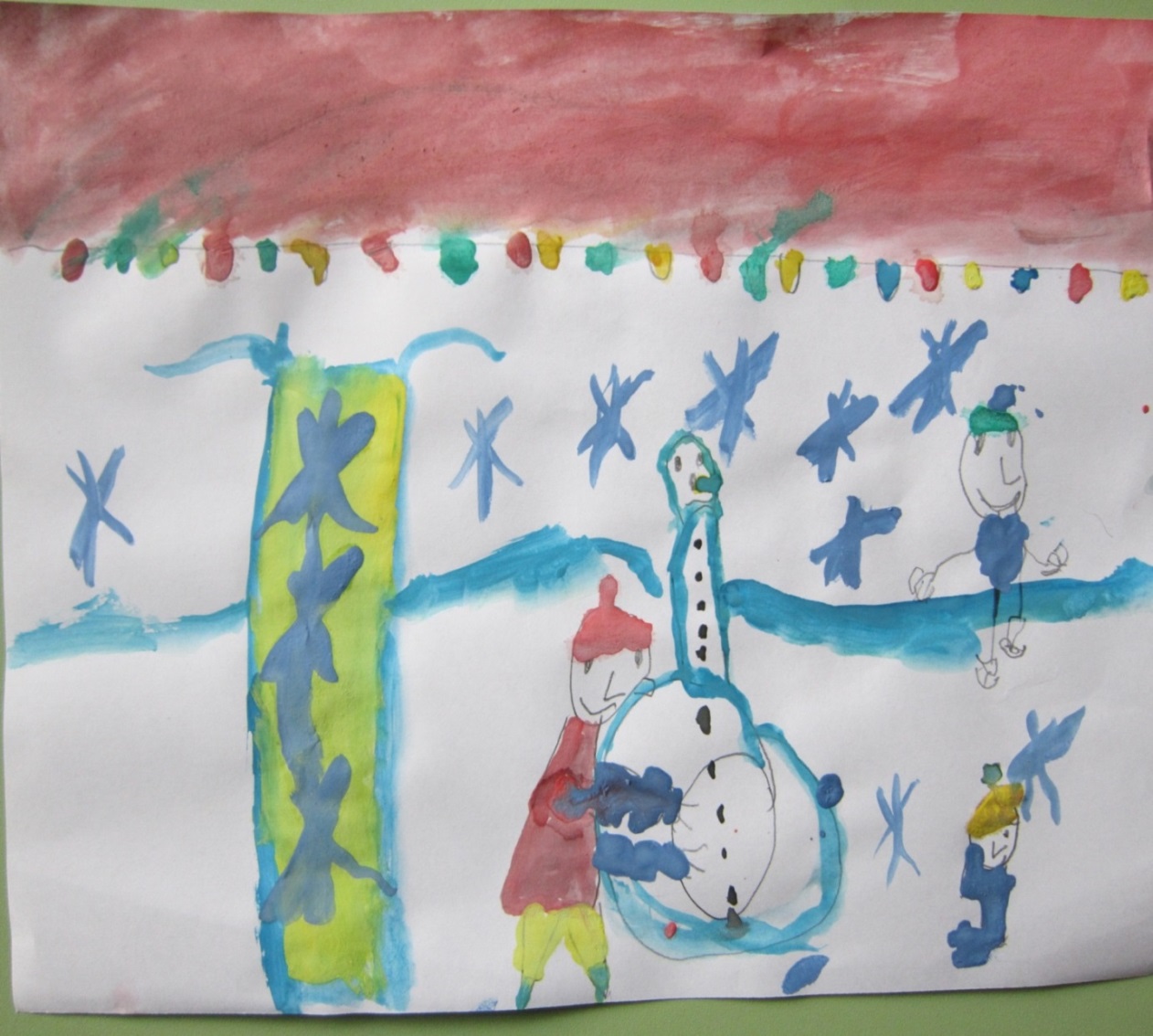 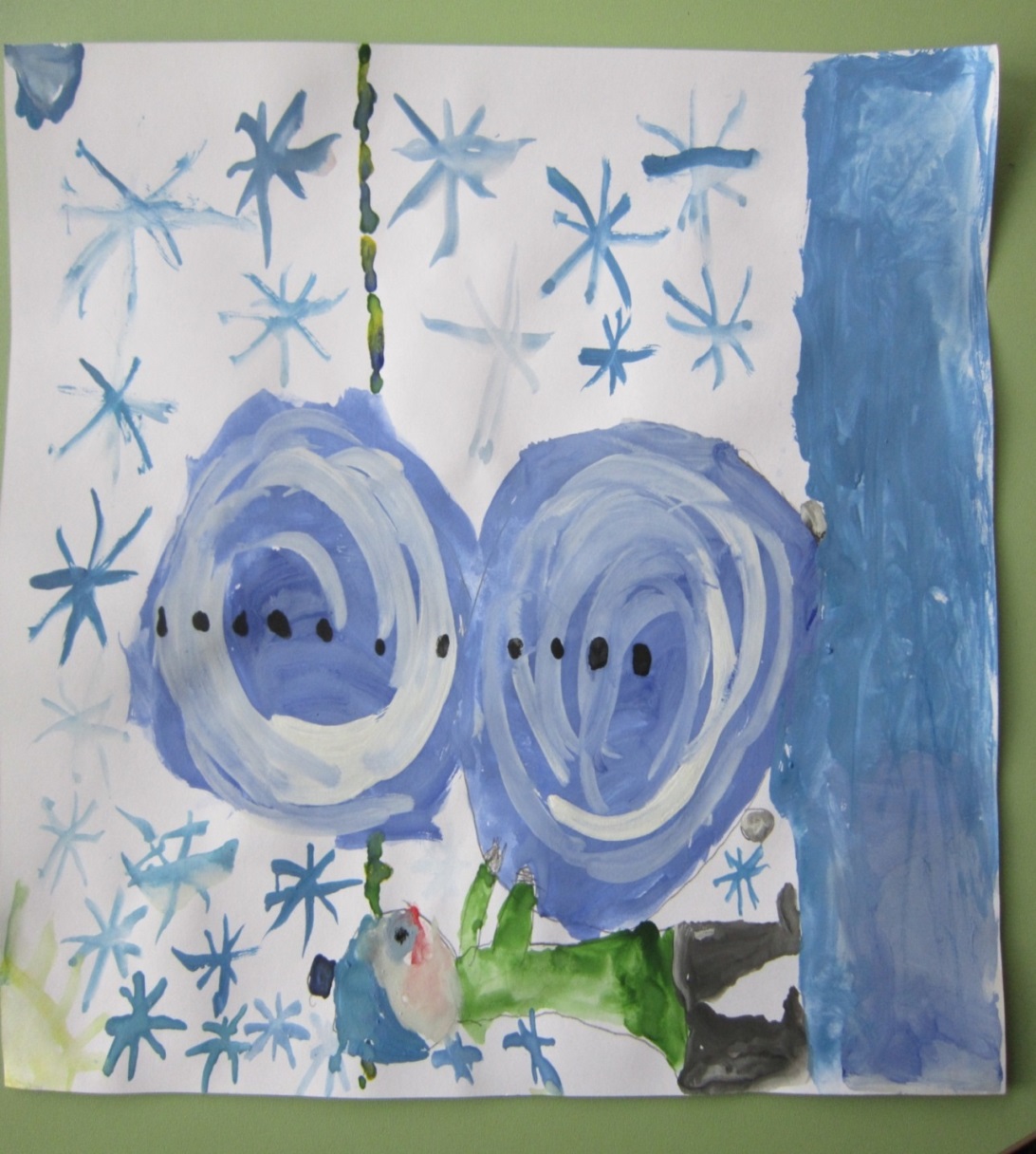 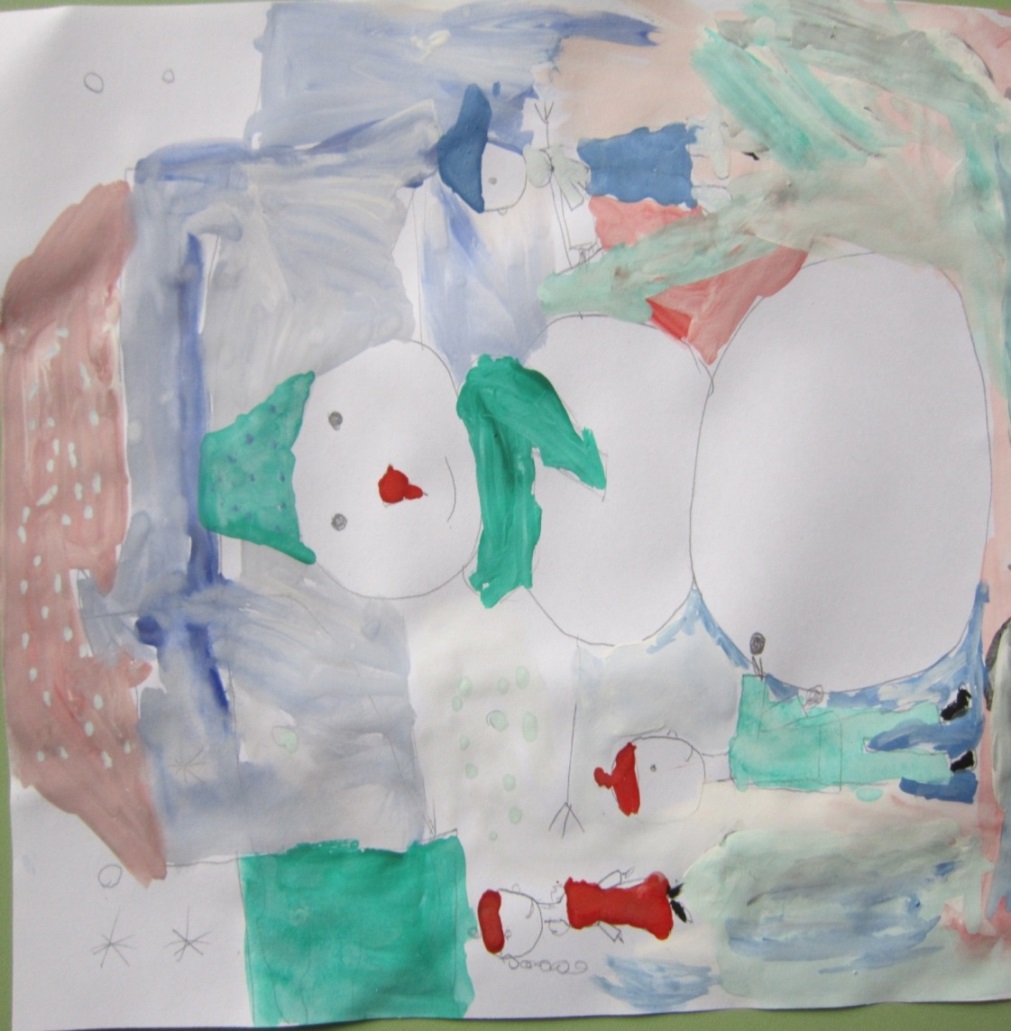 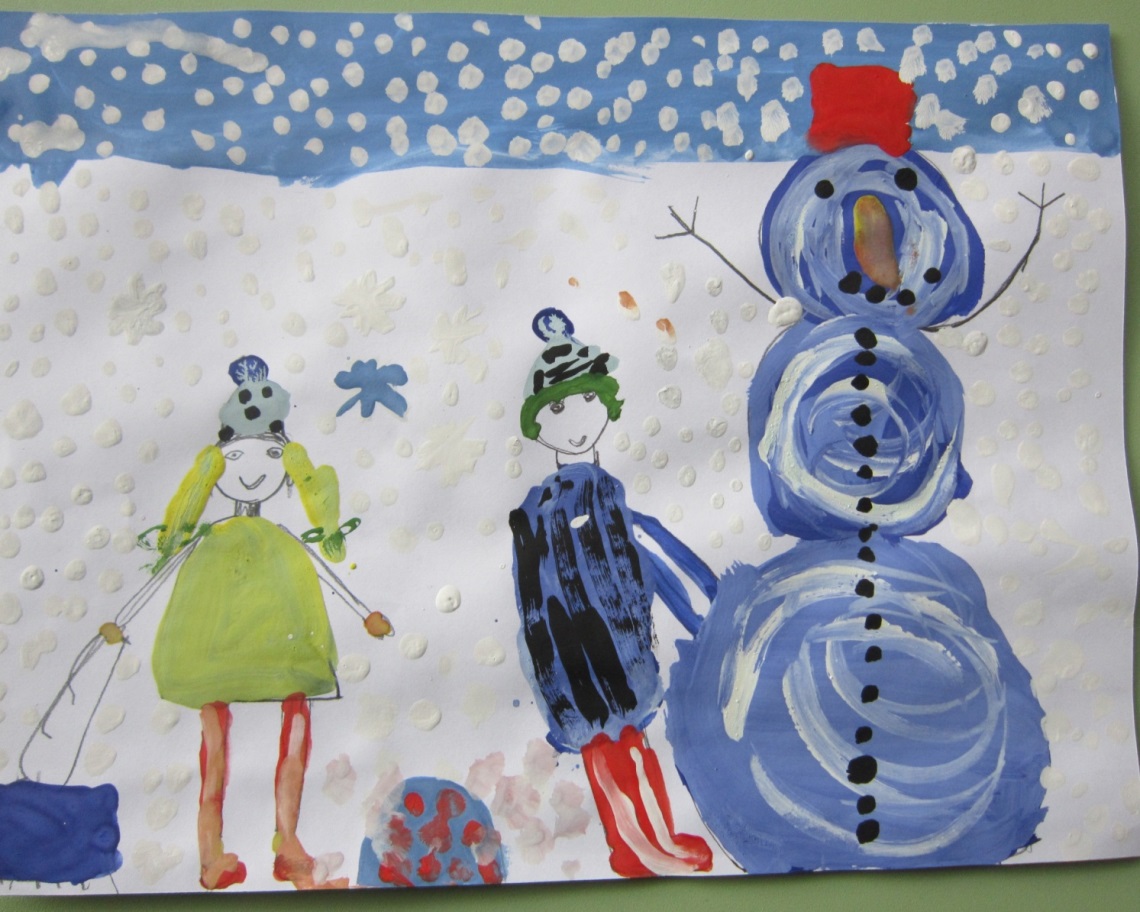 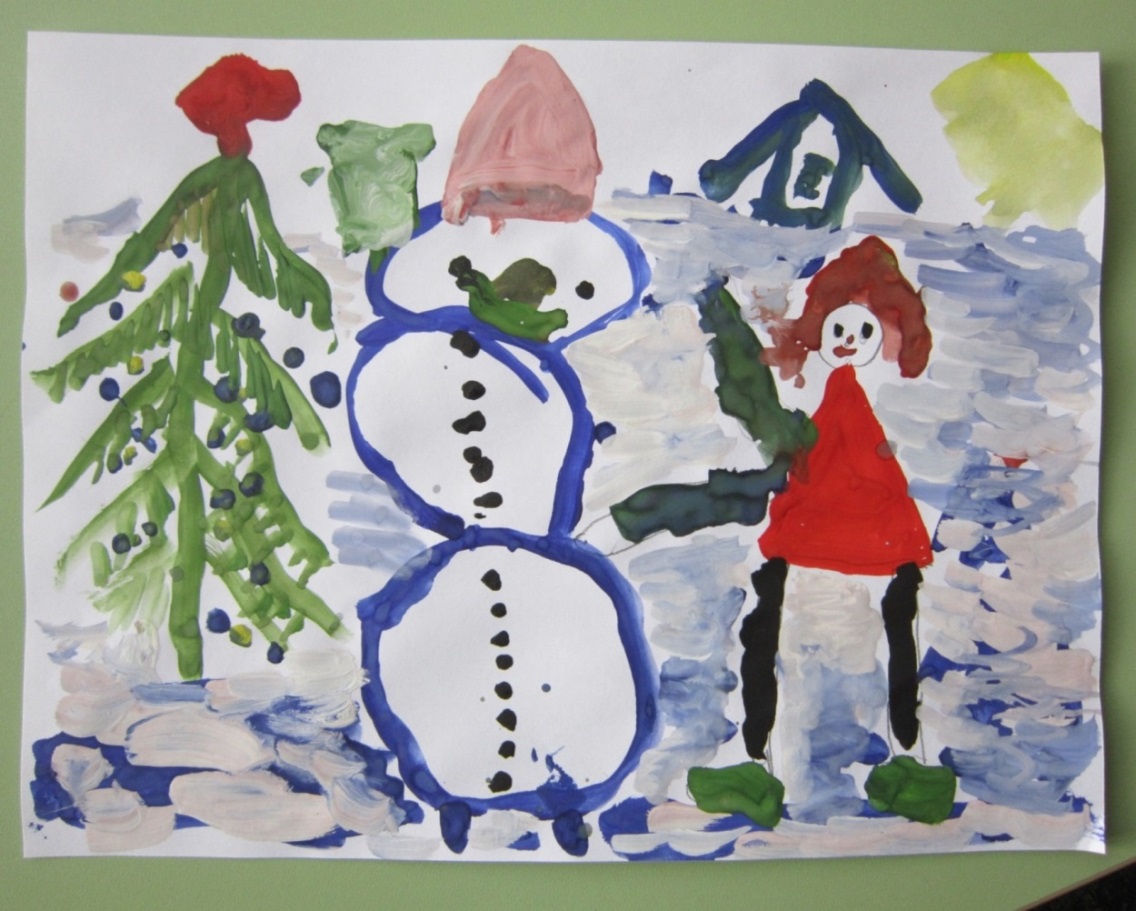 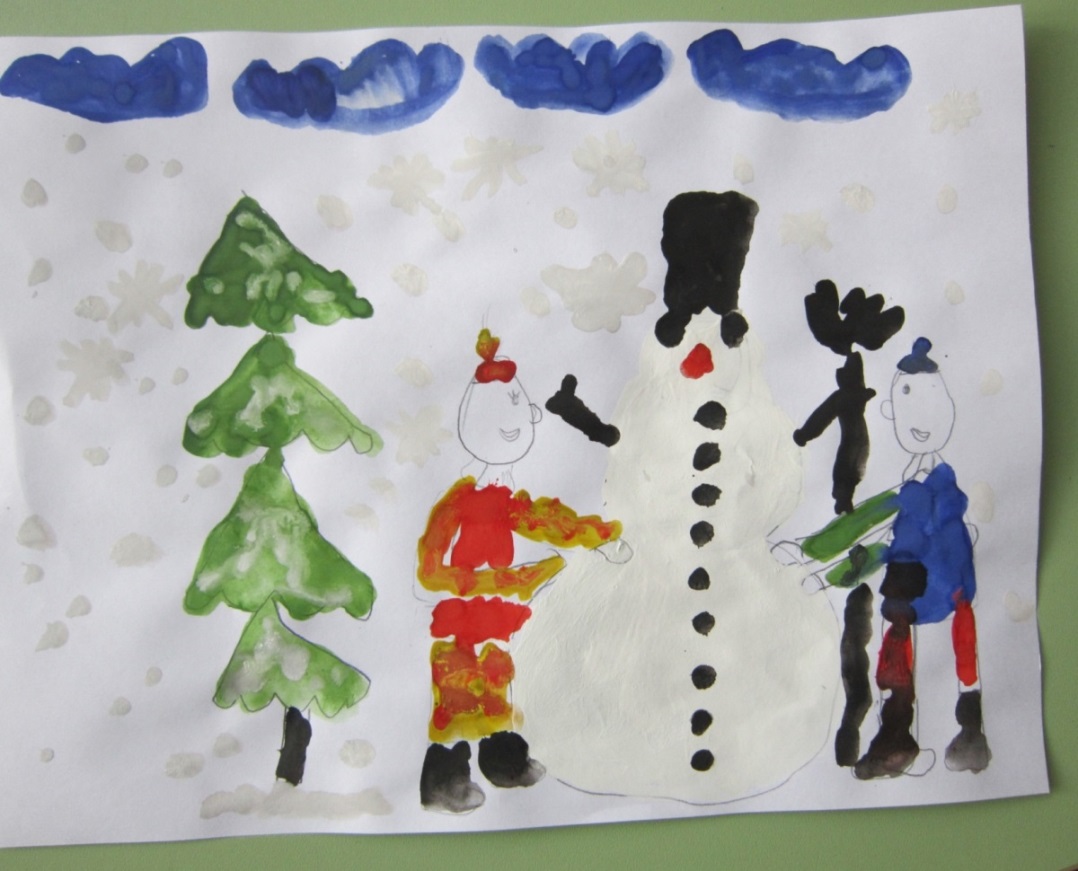 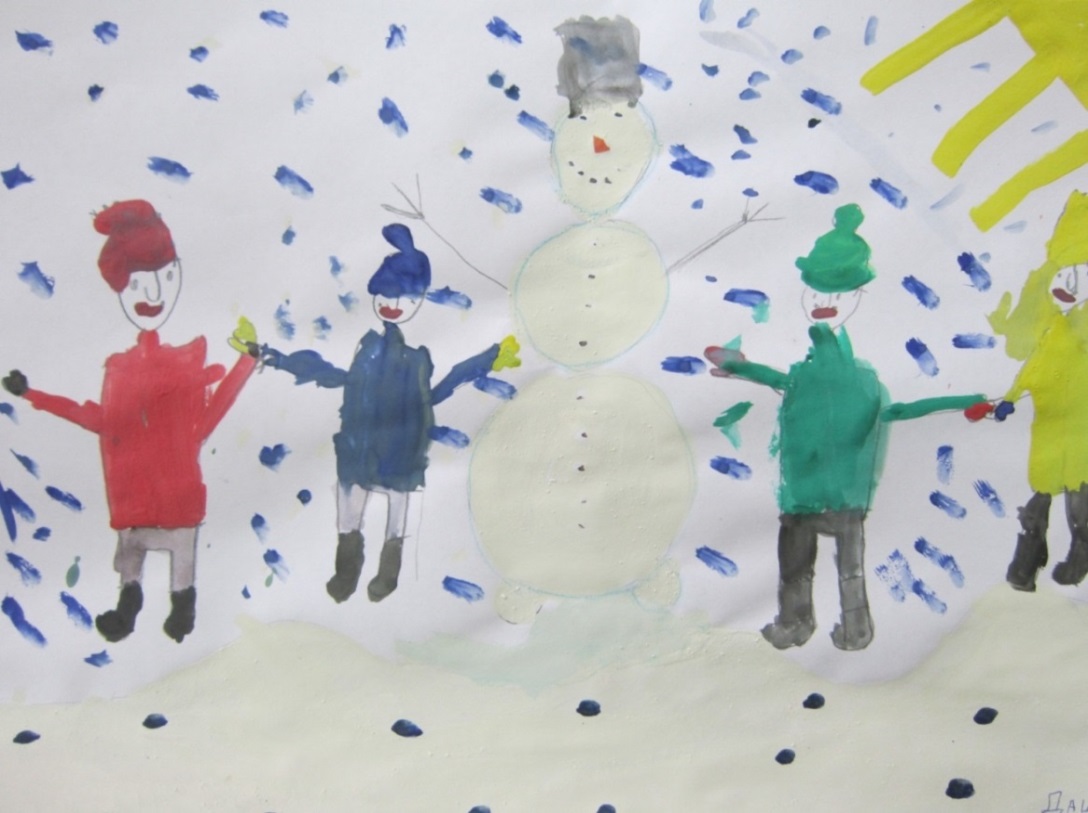 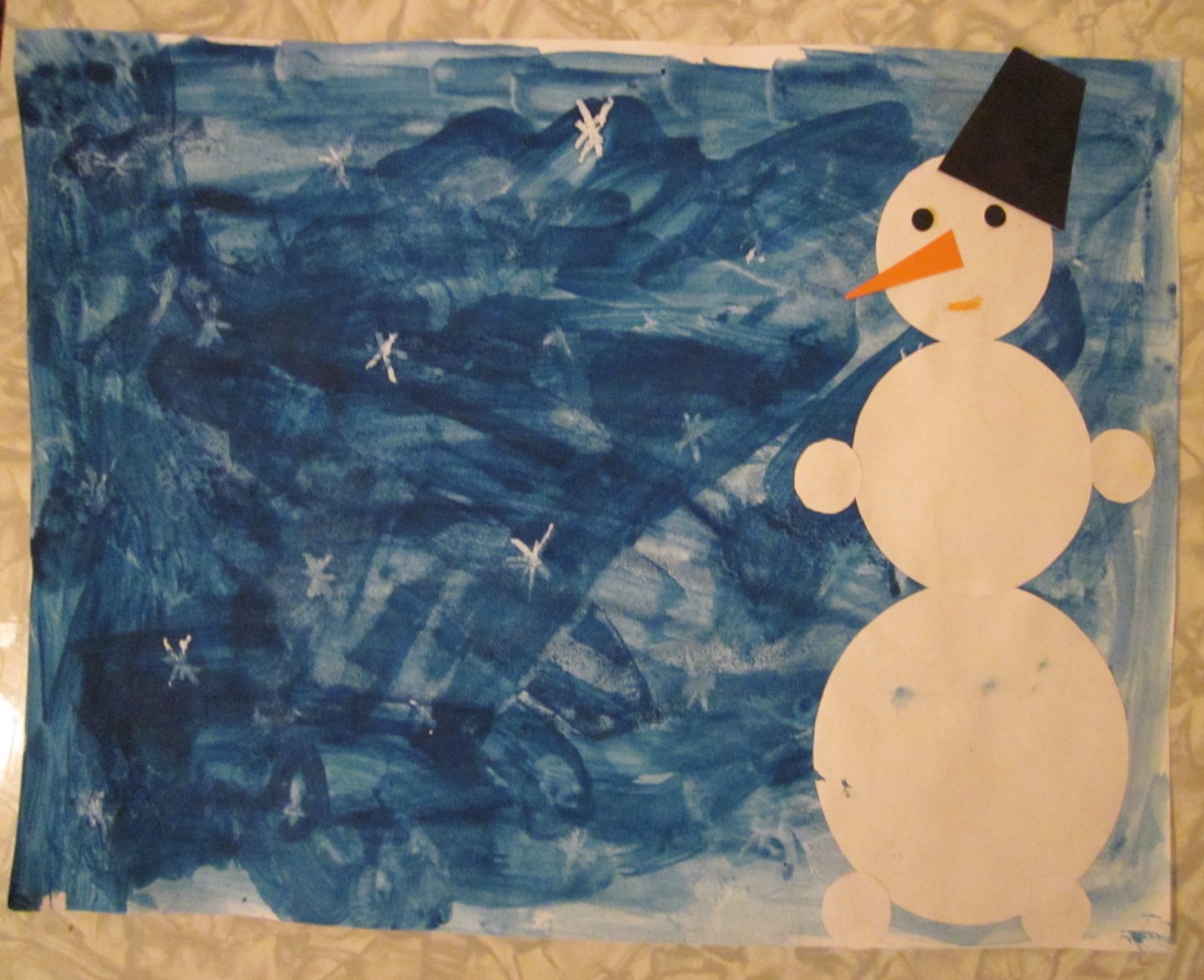